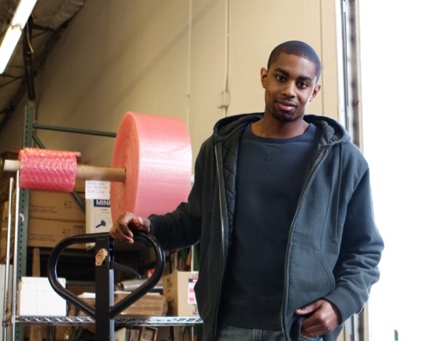 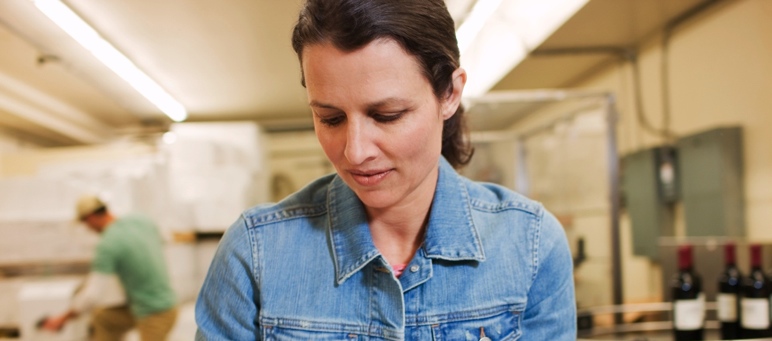 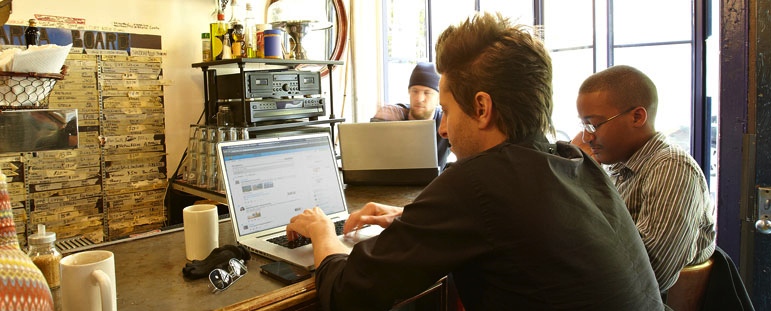 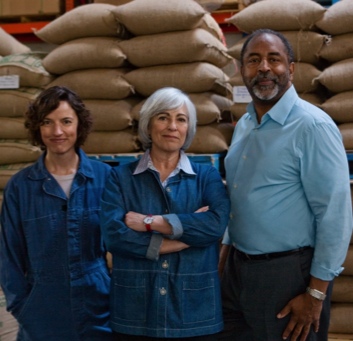 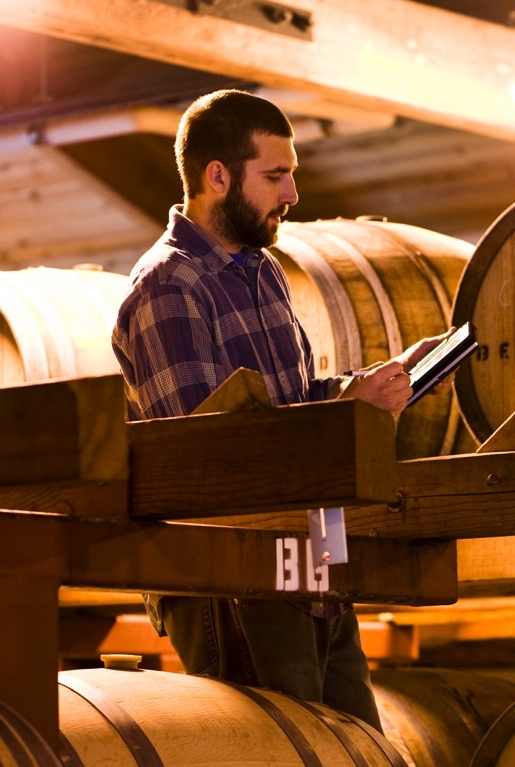 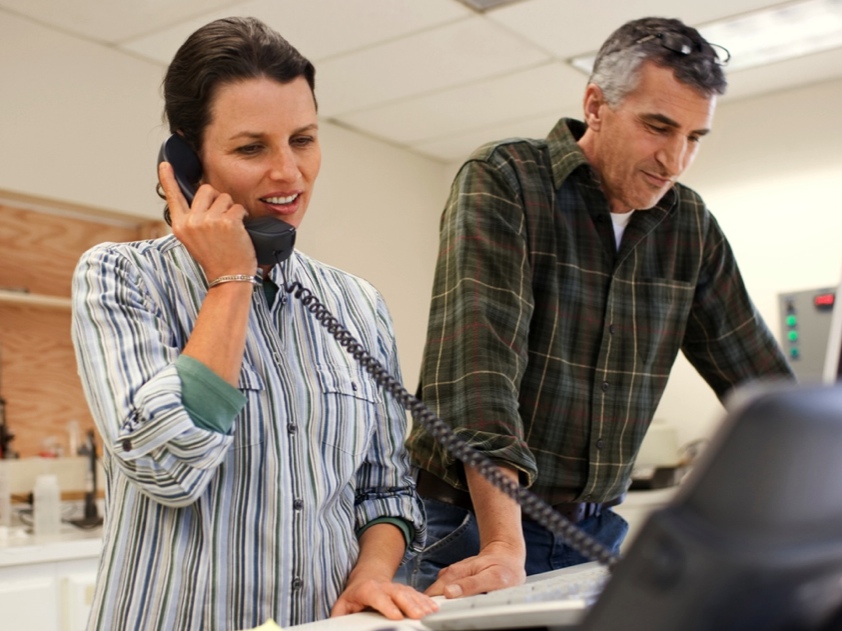 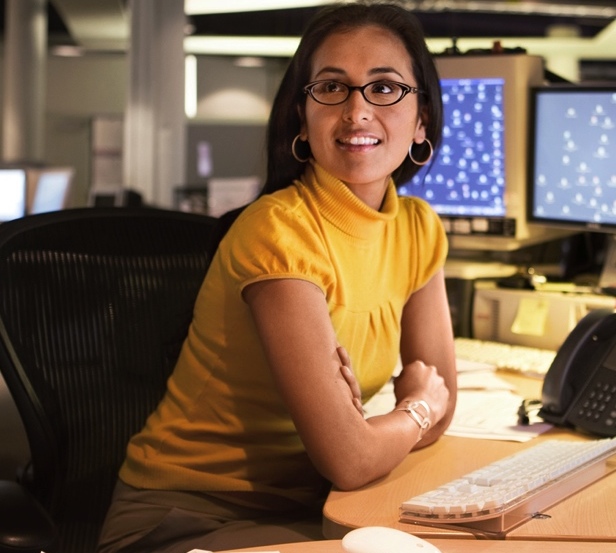 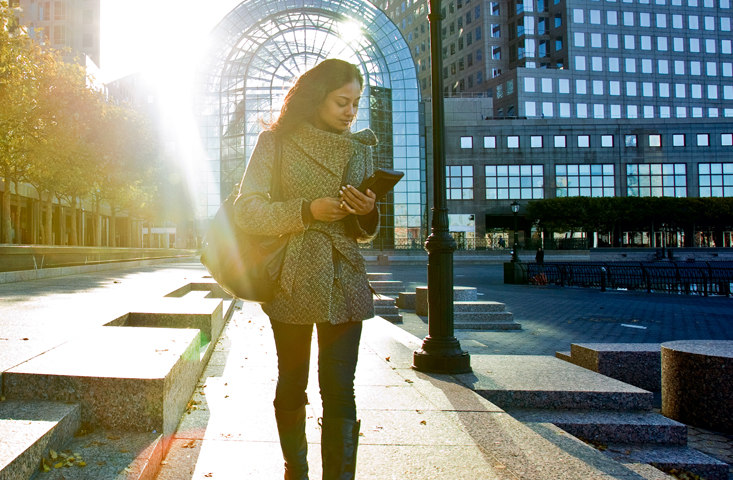 Cisco Midmarket-Portfolio
Partnerpräsentation
Agenda
Marktpotenzial im Midmarket
Was spricht für das Cisco Midmarket-Portfolio?
Geschäftliche Prioritäten und IT-Initiativen
Unterstützung der fünf wichtigsten IT-Initiativen
Cisco Midmarket-Portfolio
Collaboration
Rechenzentrum
Netzwerk
Sicherheit
Smart Solutions
Services
Zusammenfassung
Potenzial im Midmarket weltweit
ca. 25 Mrd. USD
Technologie
GJ16
ca. 30 Mrd. USD
Services 
GJ16
Groß
> 1.000
Mittel
100-1.000
Klein
1-99
ca. 1,4 Mio.
Unternehmen
100-1.000
Anz. Mitarbeiter
Quellen: D&B, IDC, Cisco Analyse
Vertrauliche Informationen für Cisco Partner
Was spricht für das Cisco Midmarket-Portfolio?
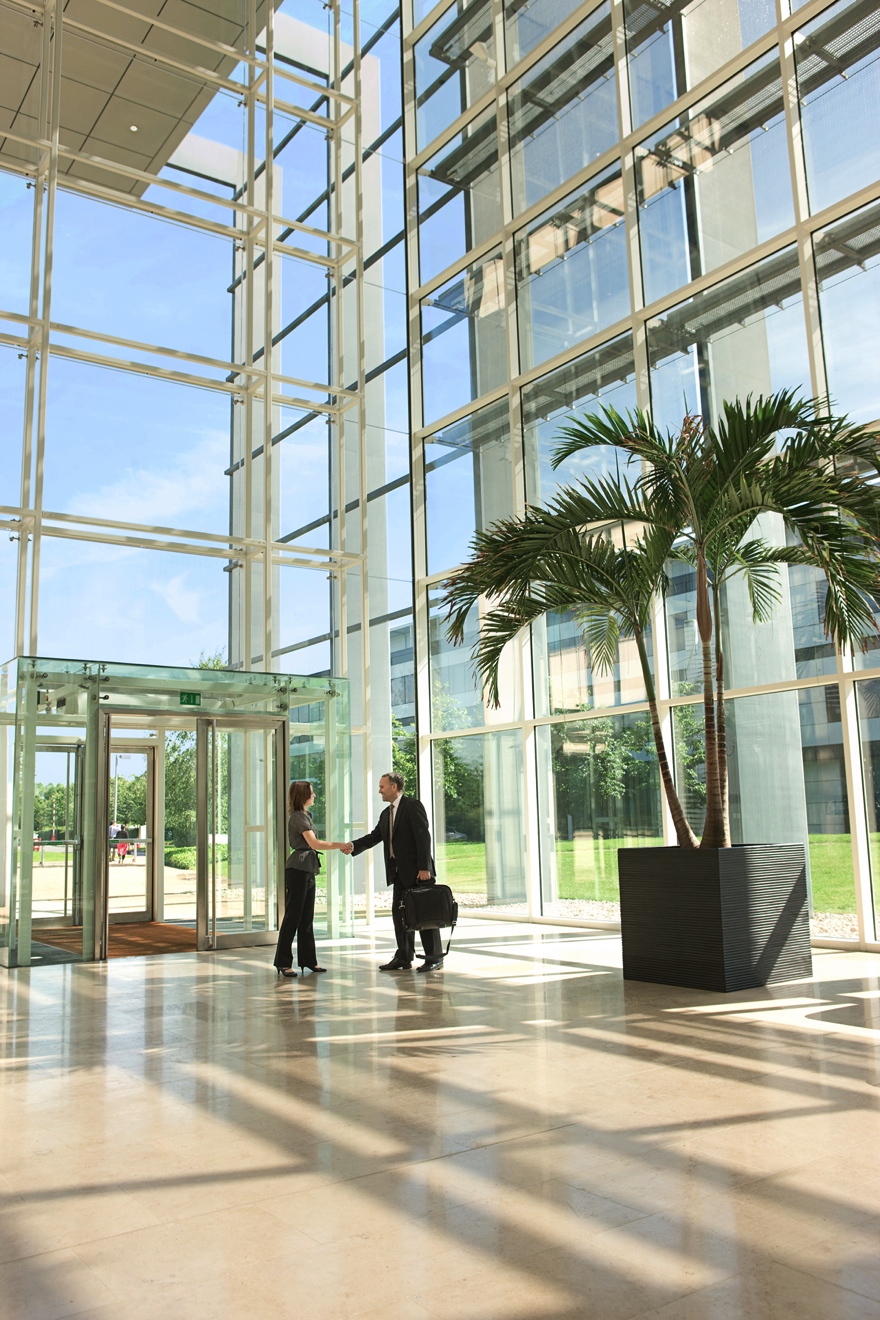 28 Jahre als führender Anbieter in der IT-Branche
Umfassendstes Portfolio der Branche
Weltweites Partnernetzwerk
Branchenweit geringste Gesamtbetriebskosten
Stetige Investitionen in Forschung und Entwicklung
Softwarebasierte Services
Flexible Nutzungsmodelle
Schnelle Bereitstellung, einfacher Betrieb
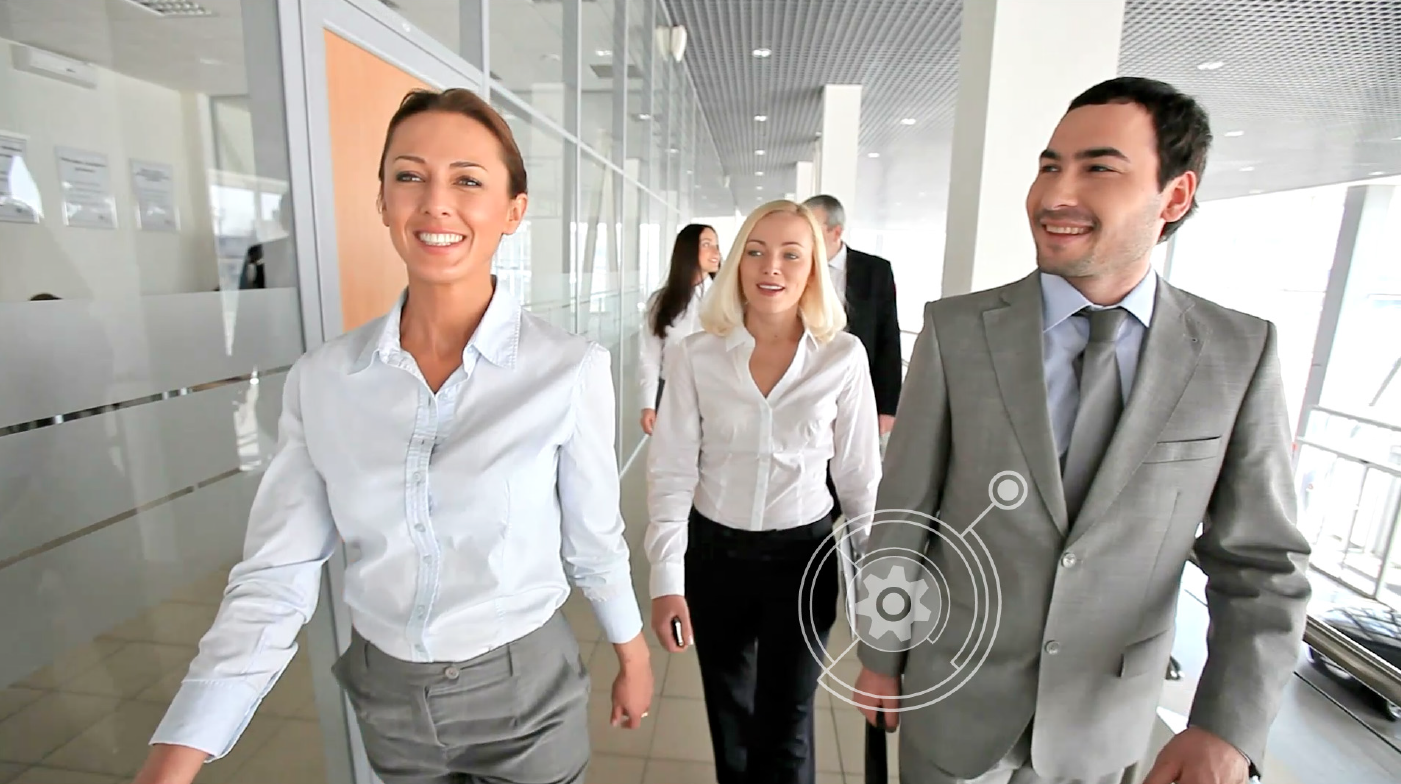 Warum Cisco?
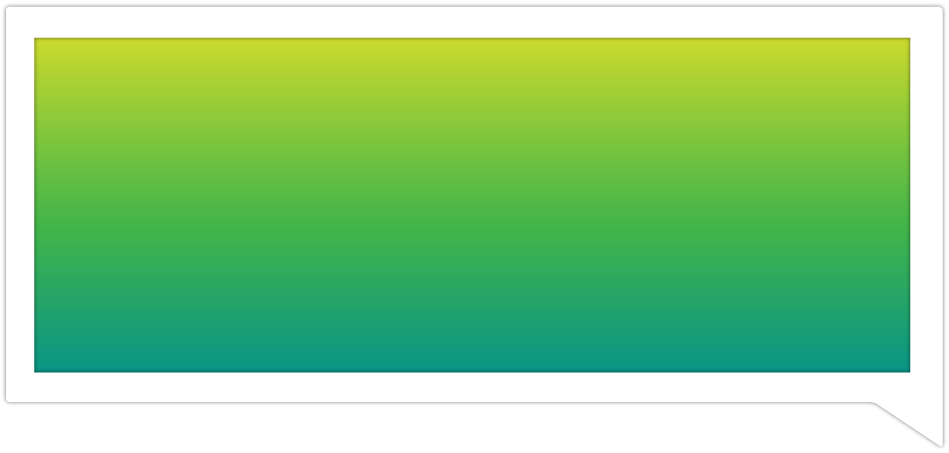 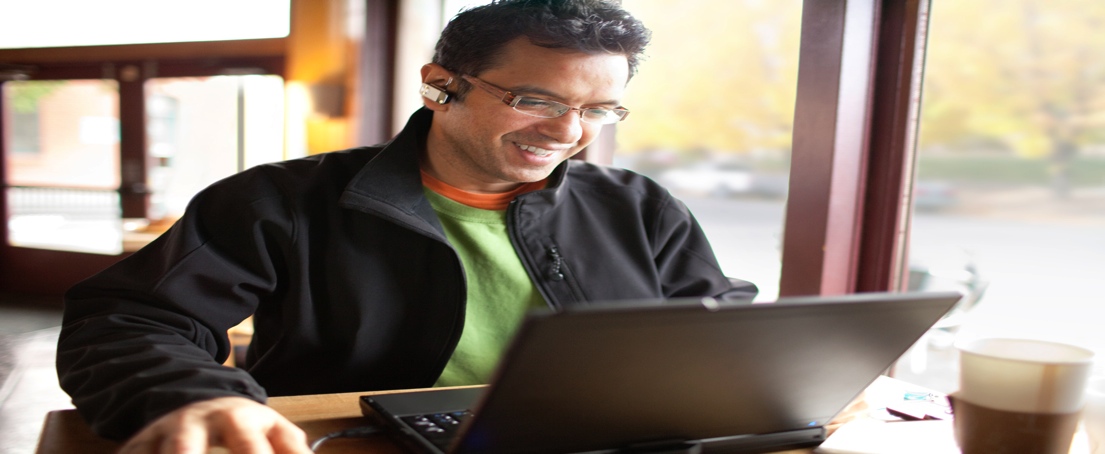 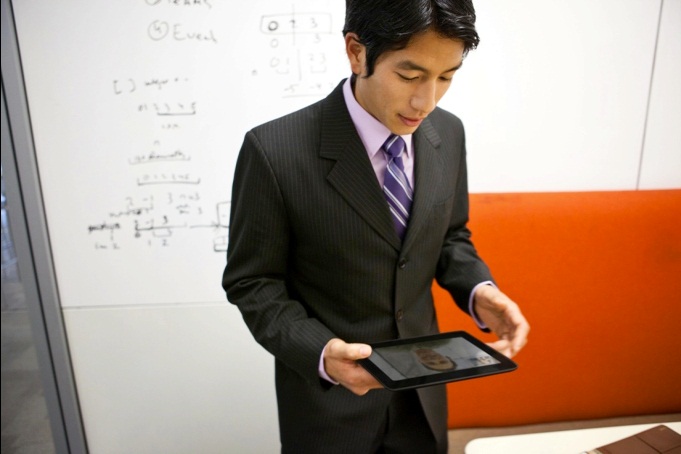 Mit unseren Produkten, Lösungen und Services können Sie Kunden, Klienten, Patienten oder Bürgern innovative und attraktive Services bereitstellen.
Erfolgsfördernde Faktoren mittelständischer Unternehmen:
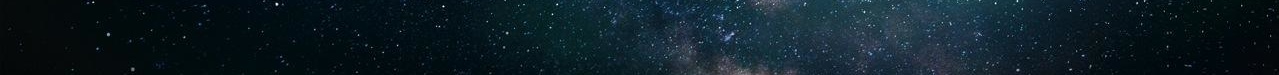 Geschäftliche Prioritäten
Mehr Effizienz, Sicherheit und Zuverlässigkeit
Geschäftskontinuität und Erfüllung gesetzlicher Auflagen
Steigerung der Mitarbeiterproduktivität
Innovativer Kundenservice
Unternehmens- 
wachstum
Neue Anforderungen an die IT
Wie kann ich Mobilität und BYOD unterstützen?
Welche Optionen bestehen für Public Clouds, Private Clouds und Hybrid Clouds?
Wie kann ich das Netzwerk und das Rechenzentrum virtualisieren?
Ich muss die Bereitstellung neuer Geschäftsanwendungen und -services beschleunigen.
Ich benötige eine schnelle und sichere Infrastrukturbereitstellung.
Elementare IT-Initiativen
So erfüllt Cisco Kundenanforderungen
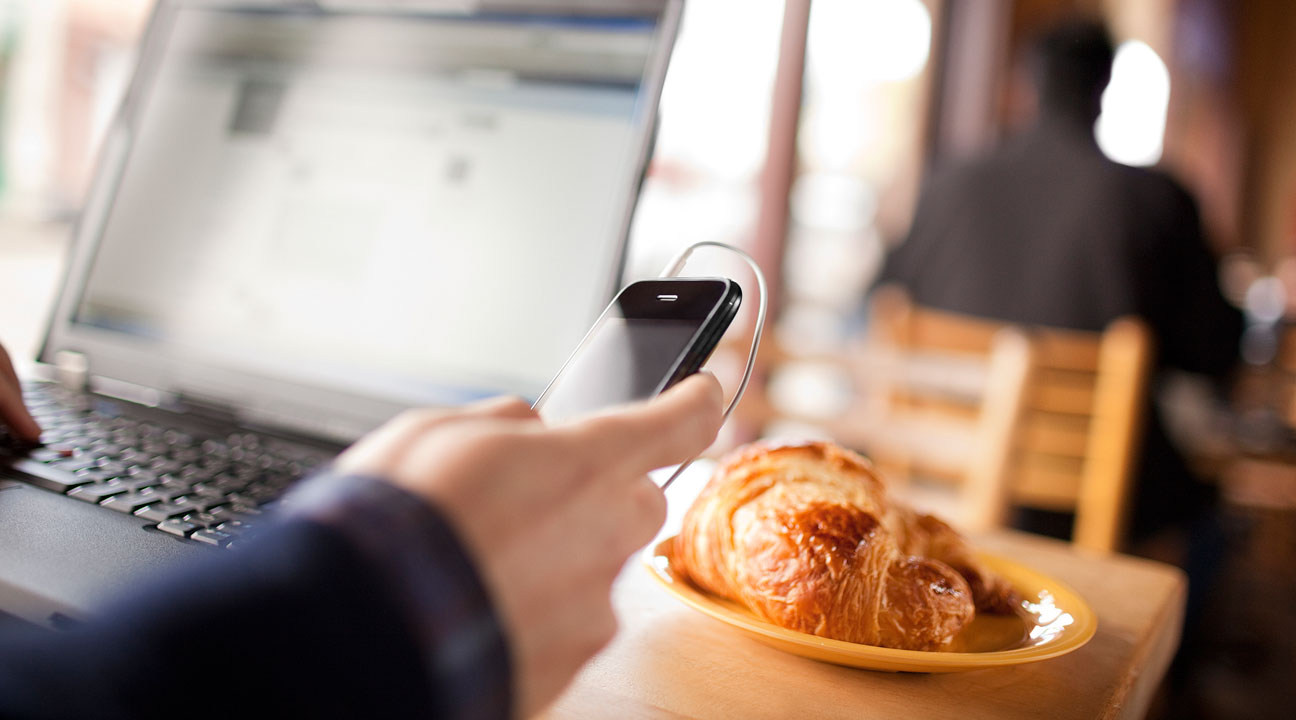 Unified Access – einfaches, kostengünstiges und skalierbares Bereitstellungsmodell
BYOD – einfaches, sicheres unmittelbares Onboarding 
Zentrales Zugriffsmanagement für kabelgebundene und mobile Geräte
Vereinfachte Kontrolle über alle Benutzer und alle Geräte an allen Standorten
Zentralisierte Verwaltung der Zusammenarbeitsumgebungen
Netzwerk – Unified Access-Portfolio
Smart Solution – BYOD – ISE, ASA, AnyConnect, AP, WLAN-Controller, Switching, Citrix, VMware, Prime Management
Zusammenarbeitsumgebung – BE6000, Jabber, Unity Connection, Unified-Vermittlungskonsolen, WebEx Meetings, TelePresence, IP-/Video-Endgeräte, Prime Collaboration 
Cloud Collaboration – UC, TelePresence, WebEx
Wie kann ich Mobilität und BYOD unterstützen?
Services: Softwarebasierte Professional Services mit Bereitstellung durch Cisco Partner 
Proaktiver Wartungssupport durch Cisco Partner Cisco SMARTnet Service
So erfüllt Cisco Kundenanforderungen
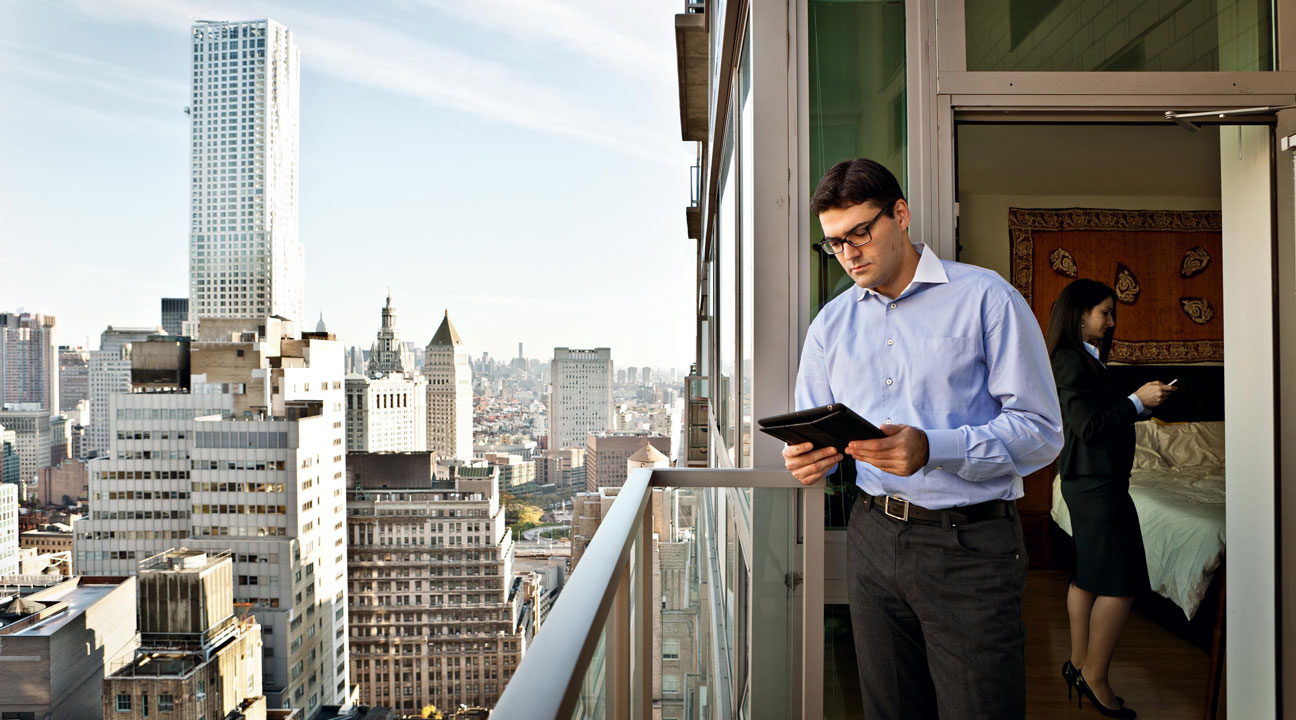 Sichere Cloud-Umgebung für alle Benutzer und alle Geräte an allen Standorten
Vereinfachtes Cloud-Management
Gewährleistung von Hybrid Cloud-Sicherheit und -Management 
Nahtlose Migration in Private Clouds, Hybrid Clouds oder Public Clouds
Zuverlässige Leistung für Benutzer und Anwendung
Schnelle Bereitstellung, optimale Leistung und zuverlässige Sicherheit von Private Cloud- und Public Cloud-Anwendungen
Private Cloud – UCS, Cloupia
Nexus 1000KV InterCloud
Netzwerk – Optimierung der Anwendungsumgebung mit ISR-AX, CSR1000V-AX, ASR1000-AX
Cloud Collaboration – SaaS (HCS) für UC, Contact Center, TelePresence, WebEx; WebEx Meetings mit BE6000
Sicherheit – ASA-X NG FW, ASA 1000V, Virtual Security Gateway, Cloud Web Security, Cloud Email Security, ScanSafe
Welche Optionen bestehen für Public Clouds, Private Clouds und Hybrid Clouds?
Services: Softwarebasierte Professional Services mit Bereitstellung durch Cisco Partner 
Proaktiver Wartungssupport durch Cisco Partner Cisco SMARTnet Service
So erfüllt Cisco Kundenanforderungen
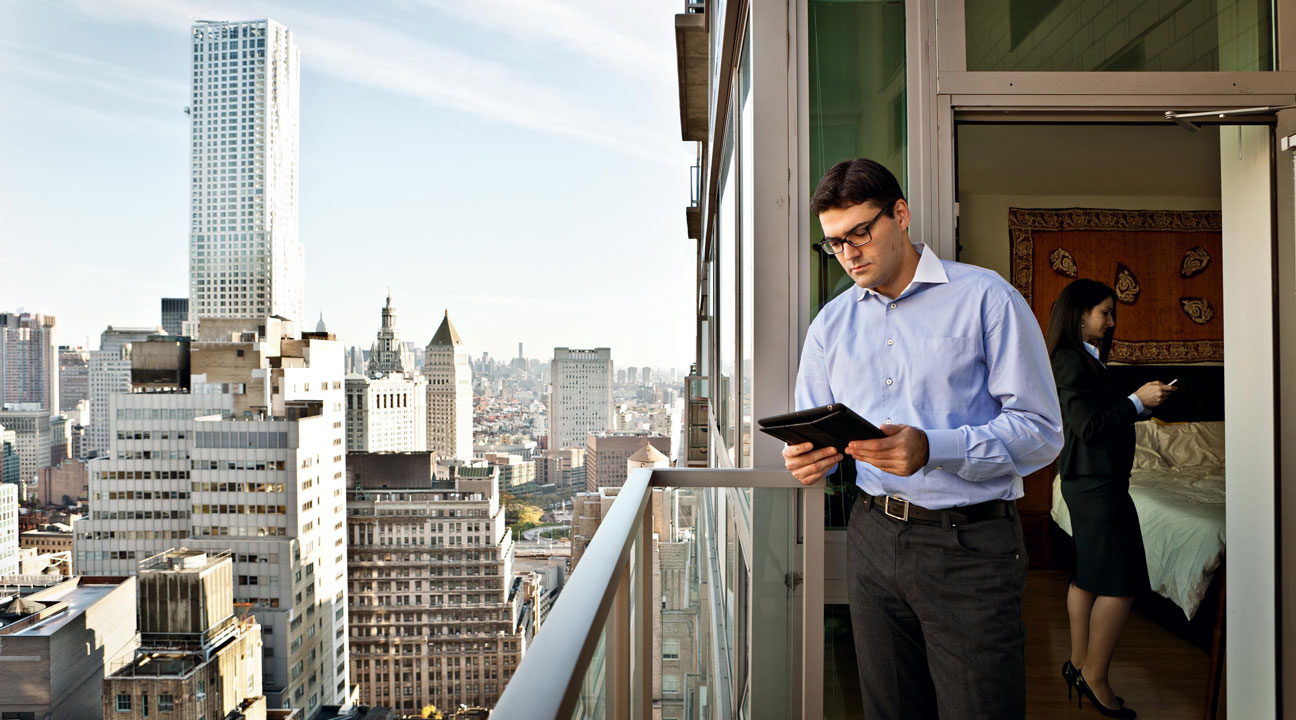 Niedrigere Gesamtbetriebskosten durch schnelle Bereitstellung einer Zweigstellen-Lösung mit Cisco ISR
Cloud- und standortbasierte Zusammenarbeitsmodelle 
Minimierung von Bereitstellungsrisiken und Leistungsannahmen durch integrierte Rechenzentrums-Stacks
Integrierte Rechenzentrums-Stacks – ExpressPod, VSPEX, Vblock 100, FlexPod
Netzwerk – ISR-AX, CSR1000V-AX, ASR1000-AX
Flexible Zusammenarbeitsmodelle – BE6000 mit VCS, UCCX, WebEx Meetings, Paging Server, ER, zusätzlichen Cisco UC-Anwendungen, CDN-genehmigten Partneranwendungen; Angebote von Cloud Collaboration-Partnern (HCS-Partnern)
Smart Solution – Virtuelle Grundlage zur Integration von Nexus 5000/2000/1000V, ASA, UCS B- und C-Serie, VMware vSphere
Sicherheit – ISE, TrustSec, ASA-X NG FW
Ich muss die Bereitstellung neuer Geschäftsanwendungen und -services beschleunigen.
Services: Softwarebasierte Professional Services mit Bereitstellung durch Cisco Partner 
Proaktiver Wartungssupport durch Cisco Partner Cisco SMARTnet Service
So erfüllt Cisco Kundenanforderungen
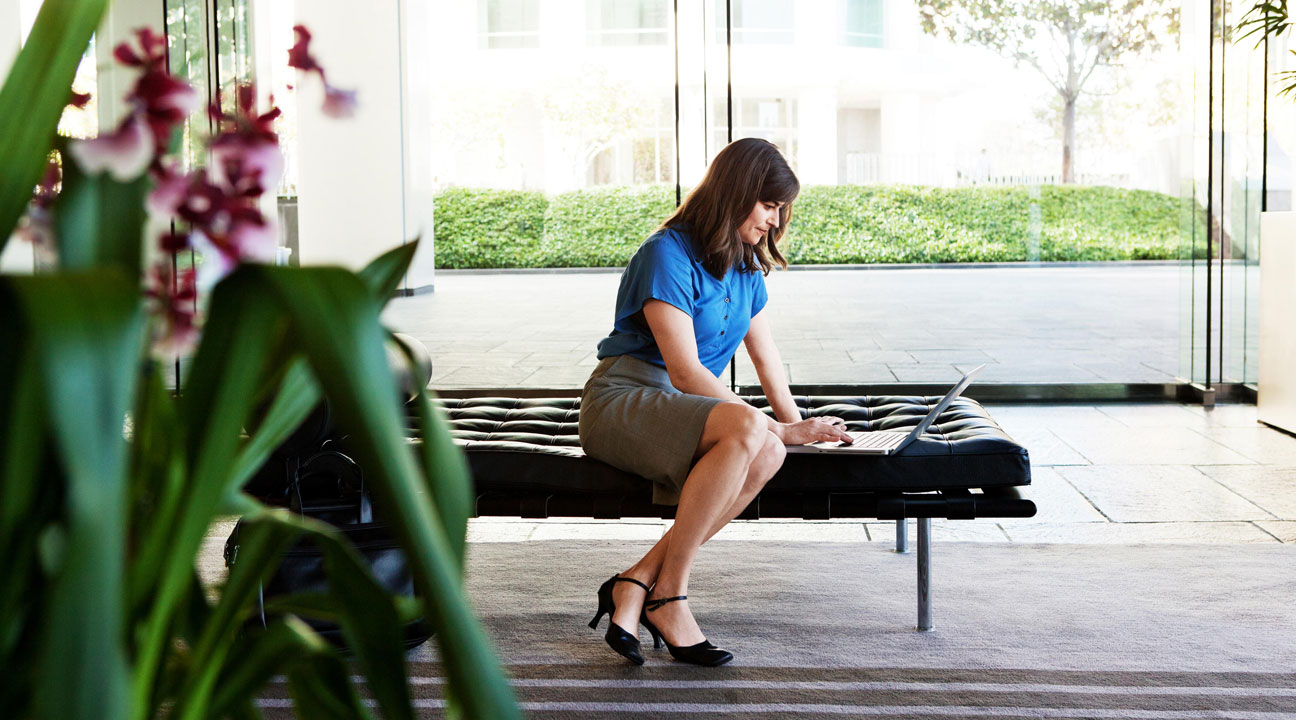 Unified Fabric-Struktur und Sicherheit im Rechenzentrum – Nexus-Switches, VSG, ASA-X
Cloud-basiertes Netzwerkmanagement – Meraki-Lösung
Smart Solution – Industrienetzwerke, virtuelle Grundlage, virtueller Desktop, BYOD UC/Collaboration – BE6000 auf UCS C220 M3-Servern, Unified Provisioning Manager, Installationsassistenten, sofort einsatzbereite/individuelle Wählpläne, automatisierte Lizenzierung, Self-Service für Endanwender
Sicherheit – ISE, TrustSec, ASA-X NG FW
Cloud-basiertes Management von Netzwerken für Einfachheit und hohe Geschwindigkeit
Sicherer ISR als Zweigstellenlösung
Vereinfachte Unified Fabric-Konvergenz und NX-OS 
Sicherheit durch einheitliche Richtlinien, Cloud-basierten Bedrohungsschutz und über das Netzwerk erzielte Durchsetzung
Ich benötige eine schnelle und sichere Infrastruktur-bereitstellung.
Services: Softwarebasierte Professional Services mit Bereitstellung durch Cisco Partner 
Proaktiver Wartungssupport durch Cisco Partner Cisco SMARTnet Service
So erfüllt Cisco Kundenanforderungen
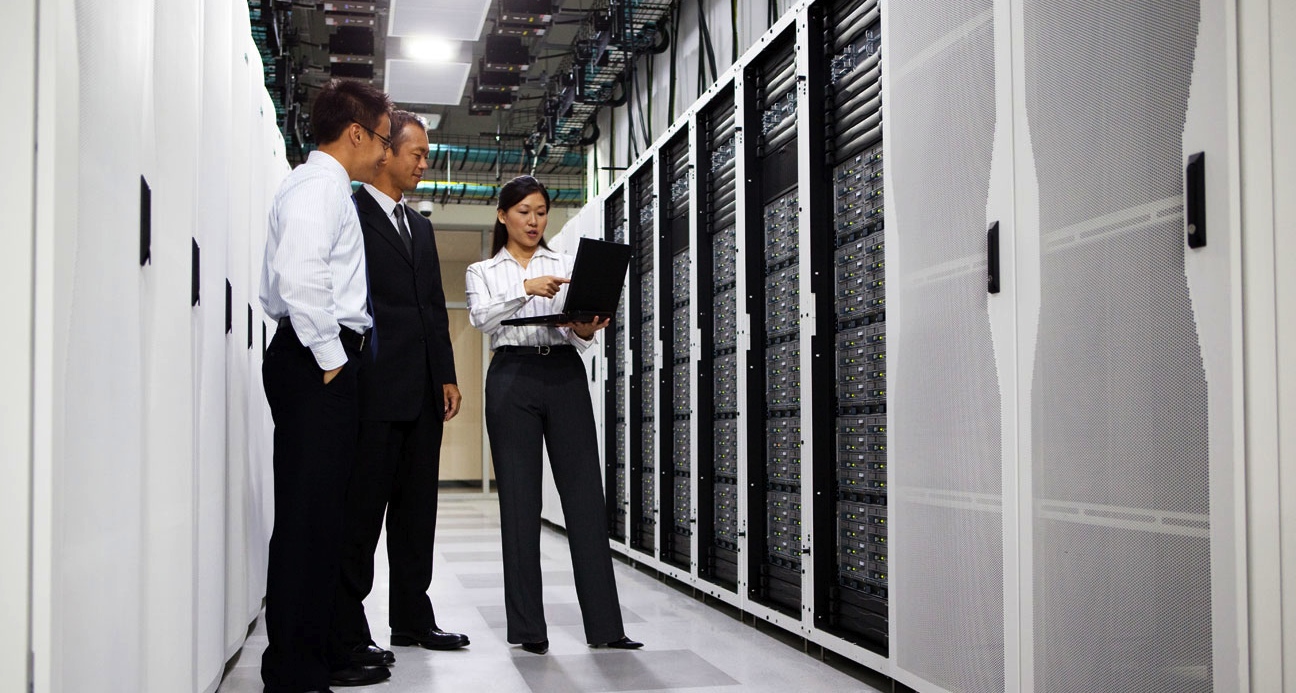 Konvergente Plattform für Netzwerk, Computing und Storage 
Konvergente Netzwerk- und Fabric-Virtualisierung
Vorinstallierte Zusammenarbeitssoftware in einer virtualisierten Serverinfrastruktur
On-Demand-Bereitstellung von physischen und virtuellen Ressourcen
Einheitliche Netzwerk- und Sicherheitstechnologien
Zuverlässige Sicherheit in physischen und virtuellen Domänen
Unified Data Center – UCS, Vblock, FlexPod, VSPEX, Cloupia, Nexus, MDS 
Netzwerk – UCS E-Serie auf ISR-AX
UC/Collaboration – BE6000 auf UCS C220 M3-Servern, UPM-BE mit benutzerfreundlichen Einrichtungs-/Installationstools, Prime Collaboration 9.0-Management
Sicherheit – ISE, TrustSec, ASA-X NG FW, ASA 1000V, VSG
Wie kann ich das Netzwerk und das Rechenzentrum virtualisieren?
Services: Softwarebasierte Professional Services mit Bereitstellung durch Cisco Partner 
Proaktiver Wartungssupport durch Cisco Partner Cisco SMARTnet Service
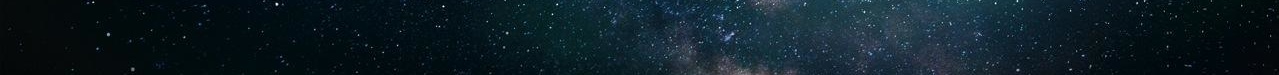 Das Cisco Midmarket-Portfolio Die optimale Lösung für die IT-Herausforderungen Ihrer Kunden
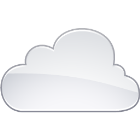 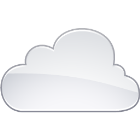 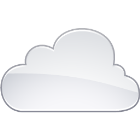 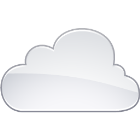 Network-as-a-Service      (Meraki – MSD)
Collaboration-as-a-Service
SaaS
Cisco Powered Cloud und
Bereitstellung durch MS-Partner
IaaS
SMART SOLUTIONS
BYOD – Virtuelle Grundlage – Virtueller Desktop – Industrienetzwerke
UC/COLLABORATION

Unified Communications
Collaboration-Services
Customer Collaboration
TelePresence
NETZWERK UND SICHERHEIT
RECHENZENTRUM

Unified Computing
Unified Fabric
Unified Management
Unified Access (Wireless und Switching)
Unified Services Routing
Zweigstellenlösung
Sicherheit
Skalierbar
Skalierbar
Services
Softwarebasierte Professional Services mit Bereitstellung durch Cisco Partner 
Proaktiver Wartungssupport durch Cisco Partner; Cisco SMARTnet-Service
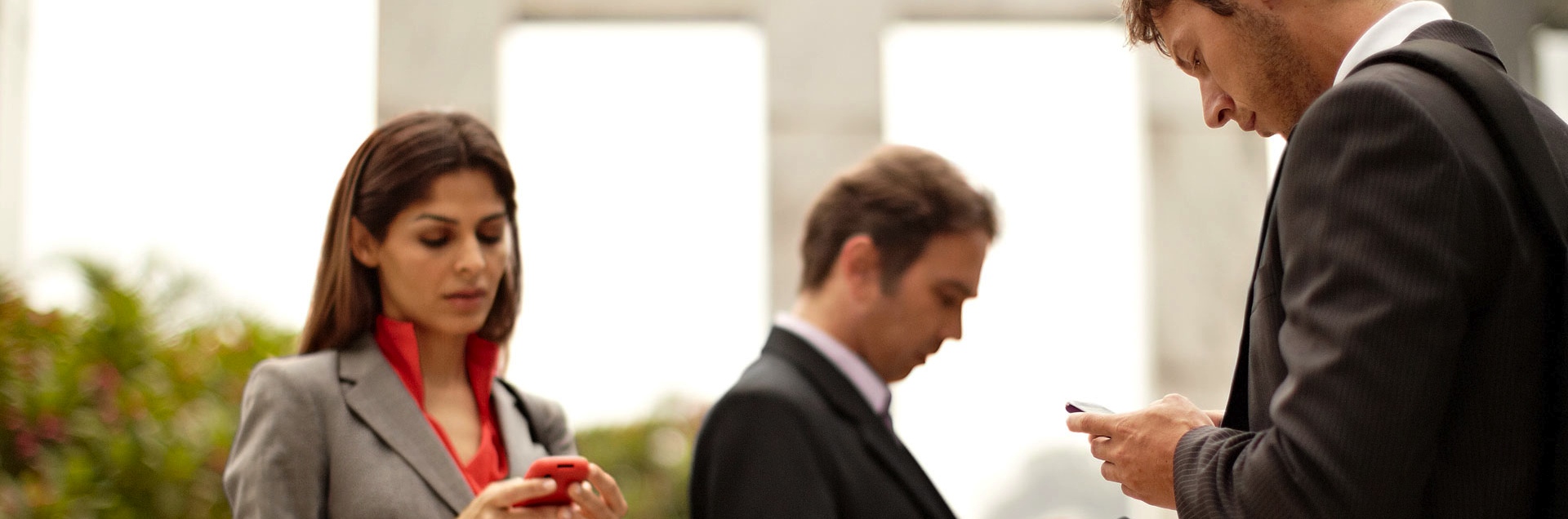 Zusammenarbeitslösungen für den Midmarket
Auf die Anforderungen mittelständischer Kunden zugeschnitten – Zusammenarbeit
Elementare IT-Initiativen
Einfache, zuverlässige, sichere und effiziente Zusammenarbeitsumge-bungen für alle Benutzer auf allen Geräten und an allen Standorten; zentralisierte Steuerung, Verwaltung und Administration
Flexible, anpassbare und skalierbare Zusammenarbeitsbereit-stellungsmodelle, individuelle Zusammenstellung von Anwendungen/Services und Endgeräten; Unterstützung von Drittanbieteranwendungen
Vorinstallierte Software-Images für alle Zusammenarbeits-anwendungen, bereitgestellt in einer für die Virtualisierung optimierten Serverinfrastruktur
Verschiedene Nutzungsmodelle zur Auswahl; erstklassige Zusammenarbeitsanwen-dungen und Servicebereitstellung für alle Benutzer und alle Geräte an allen Standorten; nahtlose Migrationsoptionen
Integrierte, einfache Management-Tools mit vorinstallierten Software-Images und Vorlagen zur Beschleunigung von Bereitstellung, lokalem und Remote-Management, Wartung und Support
Wie kann ich Mobilität und BYOD unterstützen?
Welche Optionen bestehen für Public Clouds, Private Clouds und Hybrid Clouds?
Ich benötige eine schnelle und sichere Infrastrukturbereitstellung.
Wie kann ich das Netzwerk und das Rechenzentrum virtualisieren?
Ich muss die Bereitstellung neuer Geschäftsanwendungen und -services beschleunigen.
Services von Cisco und Partnern:Vereinfachung der IT-Abläufe. Verwaltung und Reduzierung von Risiken. Bereitstellung sicherer Zusammenarbeitsumgebungen.
Auf die Anforderungen mittelständischer Kunden zugeschnitten – Zusammenarbeit
Integrierte Management-Tools mit vorinstallierter Software und Vorlagen zur Beschleunigung von Bereitstellung, Wartung und Support – BE6000 auf UCS C220 M3-Servern, UPM-BE für einmalige Anmeldung, Installationsassistenten, sofort einsatzbereite/individuelle Wählpläne, automatisierte Lizenzierung, Management; Self-Service für Endanwender mit Remote-Experten
Elementare IT-Initiativen
Einfache, zuverlässige, sichere und effiziente Zusammenarbeitsumgebungen für alle Benutzer auf allen Geräten und an allen Standorten; zentralisierte Steuerung, Verwaltung und Administration – BE6000 mit Jabber, Unity Connection, Unified-Vermittlungskonsolen, 
WebEx Meetings, TelePresence, IP-/Video-Endgeräten, Prime Collaboration; Cloud Collaboration mit UC, TelePresence, WebEx
Flexible, anpassbare und skalierbare Collaboration-Bereitstellungsmodelle, individuelle Zusammenstellung von Anwendungen/Services und Endgeräten; Unterstützung von Drittanbieterprodukten – BE6000 mit VCS, UCCX, WebEx Meetings, Paging Server, ER, CDN-genehmigten Partneranwendungen; Angebote von Cloud Collaboration-Partnern (HCS-Partnern)
Vorinstallierte Software-Images für alle Zusammenarbeitsanwendungen, bereitgestellt in einer für die Virtualisierung optimierten Serverinfrastruktur
- BE6000 auf UCS C220 M3-Servern, UPM-BE mit benutzerfreundlichen Einrichtungs-/Installationstools, Prime Collaboration 9.0-Management
Verschiedene Nutzungsmodelle zur Auswahl; erstklassige Zusammenarbeitsanwendungen und Servicebereitstellung für alle Benutzer und alle Geräte an allen Standorten; nahtlose Migrationsoptionen – UC von Cloud Collaboration-Partnern (HCS-Partnern), Contact Center, TP, WebEx; WebEx Meetings (in BE6000 integriert)
Wie kann ich Mobilität und BYOD unterstützen?
Welche Optionen bestehen für Public Clouds, Private Clouds und Hybrid Clouds?
Ich benötige eine schnelle und sichere Infrastrukturbereitstellung.
Wie kann ich das Netzwerk und das Rechenzentrum virtualisieren?
Ich muss die Bereitstellung neuer Geschäftsanwendungen und -services beschleunigen.
Services: Softwarebasierte Professional Services mit Bereitstellung durch Cisco Partner. 
Smart Care, durch Cisco und Partner bereitgestellt. Cisco SMARTnet Service.
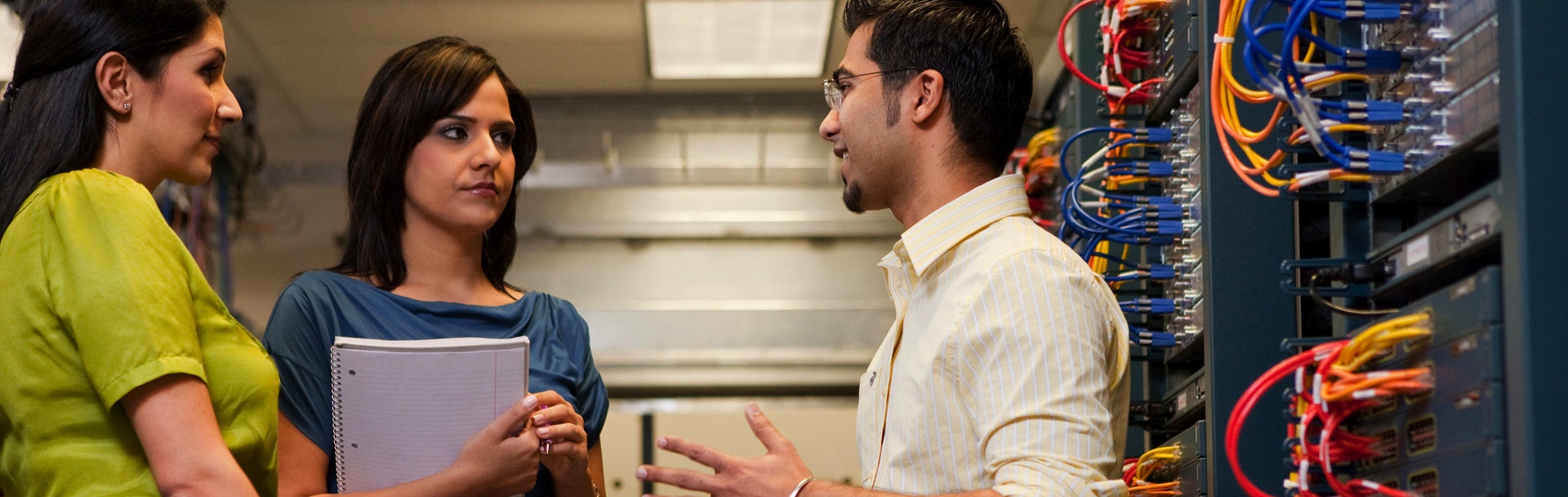 Rechenzentrumslösungen für den Midmarket
Auf die Anforderungen mittelständischer Kunden zugeschnitten – Rechenzentrum
Elementare IT-Initiativen
Für Private Clouds optimiertes Computing-System und Management; führende Innovationen für Sicherheit und Management beim Einsatz von Public Clouds/Hybrid Clouds
Integration der Systeme mit Anwendungspartnern,
Orchestrierung/Automatisierung, Flexibilität durch dynamische Ressourcen
Fabric-Konvergenz, einheitliche Sicherheitslösungen, 
Sichere Segmentierung
Fabric-Ausfallsicherheit, Netzwerkvirtualisierung, Fabric-Konvergenz
Wie kann ich Mobilität und BYOD unterstützen?
Welche Optionen bestehen für Public Clouds, Private Clouds und Hybrid Clouds?
Ich muss die Bereitstellung neuer Geschäftsanwendungen und -services beschleunigen.
Ich benötige eine schnelle und sichere Infrastrukturbereitstellung.
Wie kann ich das Netzwerk und das Rechenzentrum virtualisieren?
Services von Cisco und Partnern:Vereinfachung der IT-Abläufe. Verwaltung und Reduzierung von Risiken. Mehr Sicherheit und Ausfallsicherheit für Ihr Rechenzentrum.
Auf die Anforderungen mittelständischer Kunden zugeschnitten – Rechenzentrum
Elementare IT-Initiativen
Unified Data Center-Plattform für Einfachheit, Flexibilität, Effizienz – 
UCS, FlexPod, ExpressPod, VSPEX, Cloupia
Nexus, MDS
Vereinfachte Computing- und Management-Plattform – UCS, Cloupia
Gewährleistung von Sicherheit und Management in Hybrid Clouds – Nexus 1000V InterCloud
Systemintegration mit Storage- und Anwendungspartnern – ExpressPod, FlexPod, VSPEX, Vblock100
Unified Fabric und NX-OS für Integration und Vereinfachung von Netzwerk und Sicherheit – Nexus-Switches, MDS-SANs, Virtual Security Gateway, ASA-X
Wie kann ich Mobilität und BYOD unterstützen?
Welche Optionen bestehen für Public Clouds, Private Clouds und Hybrid Clouds?
Ich muss die Bereitstellung neuer Geschäftsanwendungen und -services beschleunigen.
Ich benötige eine schnelle und sichere Infrastrukturbereitstellung.
Wie kann ich das Netzwerk und das Rechenzentrum virtualisieren?
Services: Softwarebasierte Professional Services mit Bereitstellung durch Cisco Partner. Smart Care, durch Cisco und Partner bereitgestellt. Cisco SMARTnet Service.
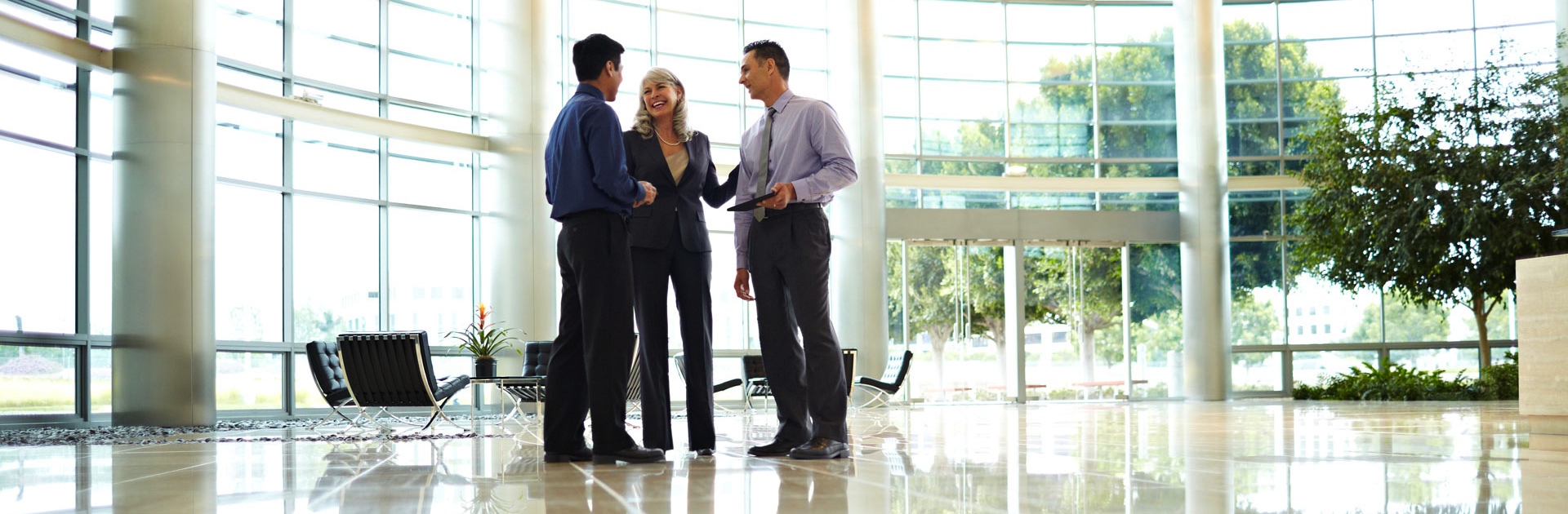 Netzwerklösungen für den Midmarket
Auf die Anforderungen mittelständischer Kunden zugeschnitten – Netzwerk
Elementare IT-Initiativen
Einfache, kostengünstige und skalierbare Lösung mit umfassender Wireless-Abdeckung, zentralisierter Steuerung und Transparenz sowie mit zentralisiertem Management
Sicherer, direkter Zugriff auf alle Cloud-Modelle,
uneingeschränkte Cloud-Anwendungsumgebung für alle Benutzer an entfernten Standorten/in Zweigstellen
Zweigstellenlösung für vereinfachte Verwaltung, niedrigere Gesamtbetriebskosten und schnelle Bereitstellung
Cloud-basiertes Management von Netzwerken für einfache Verwaltung und einfachen Betrieb, Zweigstellenlösung mit umfassender Transparenz, Optimierung, Sicherheit
Konvergente Zweigstellenplattform für Netzwerk, Computing und Virtualisierung
Wie kann ich das Netzwerk und das Rechenzentrum virtualisieren?
Ich muss die Bereitstellung neuer Geschäftsanwendungen und -services beschleunigen.
Wie kann ich Mobilität und BYOD unterstützen?
Welche Optionen bestehen für Public Clouds, Private Clouds und Hybrid Clouds?
Ich benötige eine schnelle und sichere Infrastrukturbereitstellung.
Services: Softwarebasierte Professional Services mit Bereitstellung durch Cisco Partner. 
Proaktiver Wartungssupport durch Cisco Partner. Cisco SMARTnet Service.
Auf die Anforderungen mittelständischer Kunden zugeschnitten – Netzwerk
Elementare IT-Initiativen
UCS E-Serie auf ISR-AX
Lösung zur Optimierung der Anwendungsumgebung mit ISR-AX, CSR1000V-AX, ASR1k-AX)
Unified Access-Portfolio (Catalyst Switches, Access Points, Controller, Prime Management, ISE)
ISR-AX
Cisco Meraki Lösung für das Cloud-basierte Management von Netzwerken, ISR-AX mit UCS E-Serie
Wie kann ich Mobilität und BYOD unterstützen?
Welche Optionen bestehen für Public Clouds, Private Clouds und Hybrid Clouds?
Ich muss die Bereitstellung neuer Geschäftsanwendungen und -services beschleunigen.
Ich benötige eine schnelle und sichere Infrastrukturbereitstellung.
Wie kann ich das Netzwerk und das Rechenzentrum virtualisieren?
Services: Softwarebasierte Professional Services mit Bereitstellung durch Cisco Partner. 
Smart Care, durch Cisco und Partner bereitgestellt. Cisco SMARTnet Service.
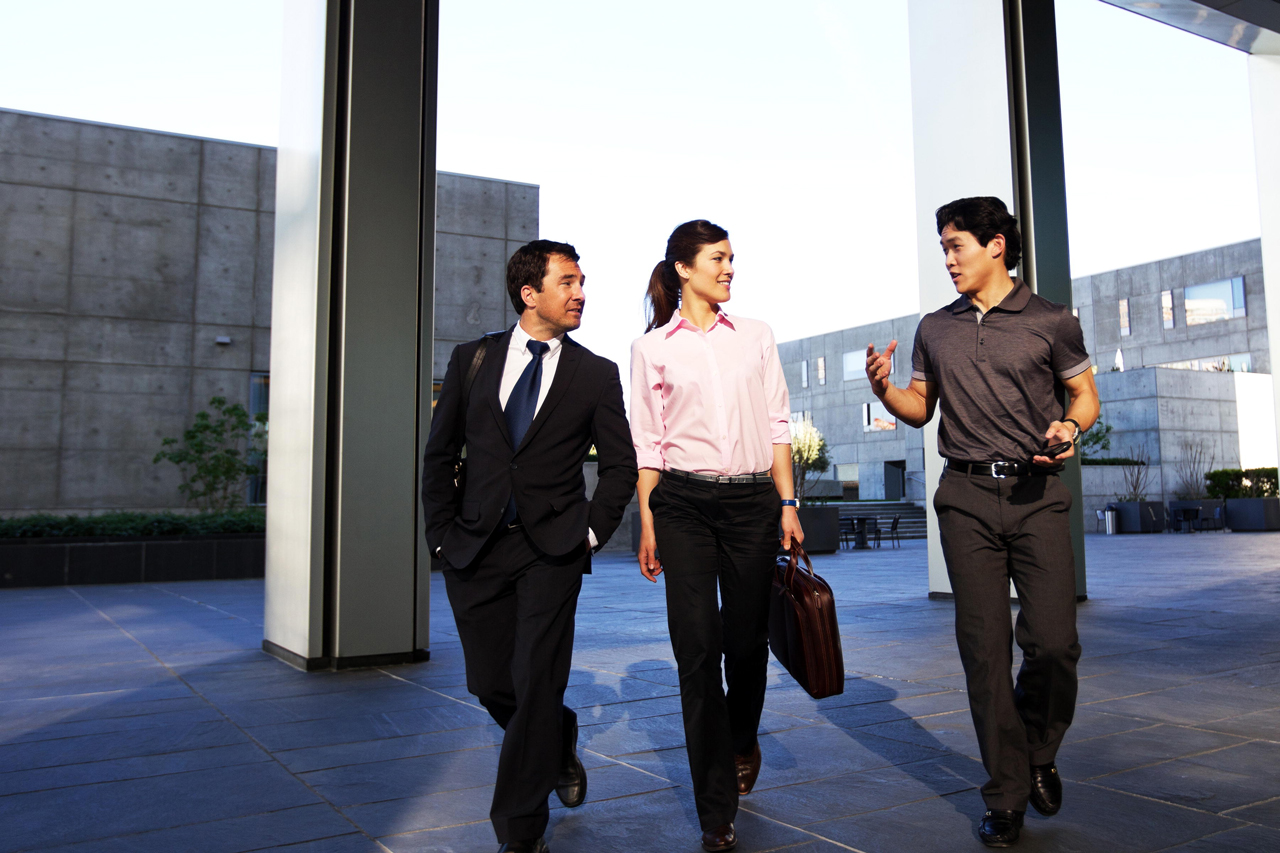 Dieses Bild ersetzen, da nicht für dieses Segment geeignet; Kunde möchte keine Rechenzentrumsbilder verwenden
Sicherheit für den Midmarket
Auf die Anforderungen mittelständischer Kunden zugeschnitten – Sicherheit
Elementare IT-Initiativen
Durch sichere Anbindungen, sofortiges Onboarding und automatisierte Richtlinienkontrolle für private und unternehmenseigene mobile Geräte.
Durch einheitliche, zuverlässige Sicherheit in physischen und virtuellen Domänen durch Zusammenführung von Netzwerk- und Sicherheitstechnologien.
Durch Zuverlässigkeit und Vertrauenswürdigkeit vom Benutzer bis zur Anwendung. Durch die Gewährleistung einer schnellen Bereitstellung, optimalen Leistung und zuverlässigen Sicherheit von Private Cloud- und Public Cloud-Anwendungen.
Durch schnelle Anwendungsbereitstellung und Verkürzung der Markteinführungszeit von Monaten auf Minuten mithilfe einheitlicher Richtlinien und Zuverlässigkeit und Vertrauenswürdigkeit vom Benutzer bis zu neuen Geschäftsanwendungen.
.
Durch eine schnelle Bereitstellung neuer Services mit konsistenter, auf die Unternehmensziele abgestimmter Sicherheit mithilfe einheitlicher Richtlinien, Cloud-basierten Schutz vor Bedrohungen und über das Netzwerk erzielte Durchsetzung.
Wie kann ich Mobilität und BYOD unterstützen?
Welche Optionen bestehen für Public Clouds, Private Clouds und Hybrid Clouds?
Ich muss die Bereitstellung neuer Geschäftsanwendungen und -services beschleunigen.
Ich benötige eine schnelle und sichere Infrastrukturbereitstellung.
Wie kann ich das Netzwerk und das Rechenzentrum virtualisieren?
Cisco Services: Unsere Partner bieten intelligente Managed Services, unterstützt durch 28 Jahre Branchenerfahrung von Cisco. Mit diesen Services erhalten Sie die Transparenz und den Überblick, die Sie zur Vereinfachung der IT-Abläufe benötigen. Verwaltung und Reduzierung von Risiken. Gewährleisten Sie in Ihrem Netzwerk ein höheres Maß an Sicherheit und Ausfallsicherheit.
Auf die Anforderungen mittelständischer Kunden zugeschnitten – Sicherheit
Elementare IT-Initiativen
ISE
TrustSec
ASA-X NG FW
ASA 1000v
VSG
ASA-X NG FW
ASA 1000v
Virtual Security Gateway
Cloud Web Security
Cloud Email Security
ISE
AnyConnect
ASA-X NG-Firewall
Web Security
Email Security
ISE
TrustSec
ASA-X NG FW
ISE
TrustSec
ASA-X NG FW
Wie kann ich Mobilität und BYOD unterstützen?
Welche Optionen bestehen für Public Clouds, Private Clouds und Hybrid Clouds?
Ich muss die Bereitstellung neuer Geschäftsanwendungen und -services beschleunigen.
Ich benötige eine schnelle und sichere Infrastrukturbereitstellung.
Wie kann ich das Netzwerk und das Rechenzentrum virtualisieren?
Services:Smart Care durch Cisco und Partner, Professional Services von Partnern
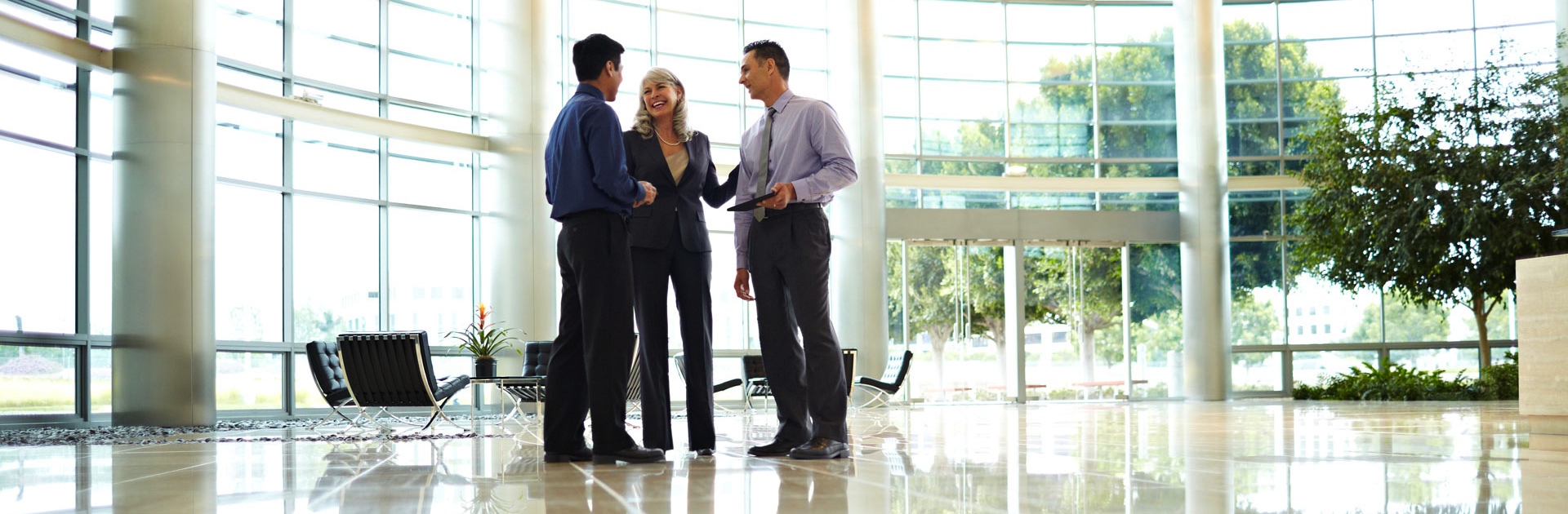 Smart Solutions für den Midmarket
Auf die Anforderungen mittelständischer Kunden zugeschnitten – Smart Solutions
Elementare IT-Initiativen
Industrienetzwerke – Erstellung eines zentralen, konvergenten, robusten Netzwerks auf Produktions- und Geschäftsebene. Systemausfallsicherheit für industrielle Anwendungen, z. B. Management von Werksanlagen und Manufacturing Execution Systems (MES)
.
.
BOYD – einheitliche Richtlinien für sicheren Zugriff, uneingeschränkte Benutzerfreundlichkeit, sofortiges Onboarding und automatisierte Richtlinien zur Vereinfachung der IT-Abläufe
Virtueller Desktop – sicherer Zugriff auf Anwendungen mit kabelgebundenen und 
mobilen Geräten
Einheitliche Plattform für Unified Computing, Fabric und Storage-Technologien mit bewährter und zuverlässiger Softwarevirtualisierung; Unterstützung bei der zentralen Verwaltung von Infrastrukturpools
Virtuelle Grundlage – End-to-End-Virtualisierung von Serverinfrastruktur, LAN, WAN und Sicherheitsinfrastruktur; Steigerung von IT-Effizienz und Reaktionsfähigkeit bei der Bereitstellung neuer Geschäftsanwendungen mit uneingeschränkter Sicherheit, Transparenz und Kontrolle
Wie kann ich das Netzwerk und das Rechenzentrum virtualisieren?
Ich muss die Bereitstellung neuer Geschäftsanwendungen und -services beschleunigen.
Wie kann ich Mobilität und BYOD unterstützen?
Welche Optionen bestehen für Public Clouds, Private Clouds und Hybrid Clouds?
Ich benötige eine schnelle und sichere Infrastrukturbereitstellung.
Cisco Services: Unsere Partner bieten intelligente Managed Services, unterstützt durch 28 Jahre Branchenerfahrung von Cisco. Mit diesen Services erhalten Sie die Transparenz und den Überblick, die Sie zur Vereinfachung der IT-Abläufe benötigen. Verwaltung und Reduzierung von Risiken. Gewährleisten Sie in Ihrem Netzwerk ein höheres Maß an Sicherheit und Ausfallsicherheit.
Auf die Anforderungen mittelständischer Kunden zugeschnitten – Smart Solutions
BYOD – ISE, ASA, AnyConnect, AP, Controller, Management-Switching, Prime-Infrastruktur
Virtueller Arbeitsplatz – UCS B- und C-Serie, ISE, ASA, Citrix XenDesktop
Elementare IT-Initiativen
FlexPod 
UCS, Nexus, NetApp Storage
Virtuelle Grundlage zur Integration von Nexus 5000/2000/1000V, ASA, UCS B- und C-Serie, VMware vSphere
Industrienetzwerke – Catalyst Switches 2955, IE3000, 3010, AP 1520 und 1552, 819 ISR, Unified Wireless 7925 IP-Telefone
Wie kann ich Mobilität und BYOD unterstützen?
Welche Optionen bestehen für Public Clouds, Private Clouds und Hybrid Clouds?
Ich muss die Bereitstellung neuer Geschäftsanwendungen und -services beschleunigen.
Ich benötige eine schnelle und sichere Infrastrukturbereitstellung.
Wie kann ich das Netzwerk und das Rechenzentrum virtualisieren?
Services:Smart Care durch Cisco und Partner, Professional Services von Partnern
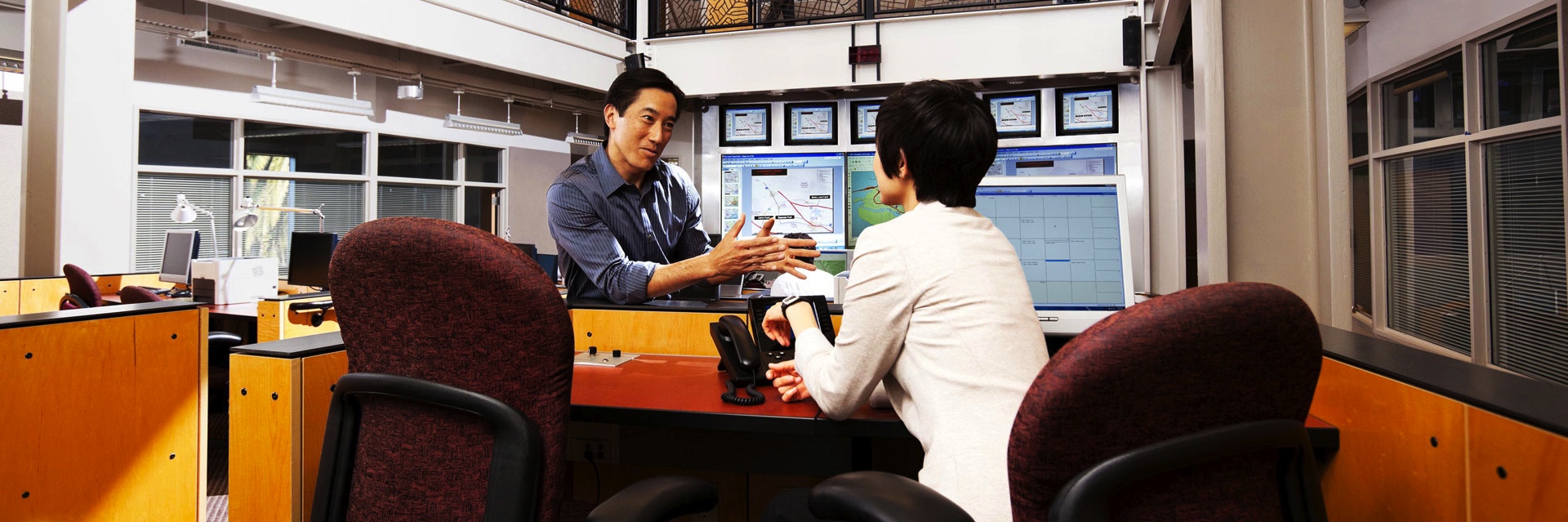 Services für den Midmarket
Erhöhtes Wertschöpfungspotenzial für Ihr Unternehmen/Service-Geschäft
Möglichkeiten zur Wachstumssteigerung, Erhöhung der Rentabilität und verstärkte Differenzierung
Technologische Innovationen
Service-Innovationen
TECHNOLOGIE
Eine starke Marke und ein umfassendes Portfolio an intelligenten Services eröffnen Partnern Wachstumschancen und unterstützen sie bei der Differenzierung.
Eine starke Marke, ein umfassendes Portfolio und aktives Engagement für Innovation eröffnen Partnern Wachstumschancen und sorgen für Investitionsschutz.
Portfolio
Beziehung
Partner-rentabilität
Wertbasierte Programme und Ressourcen
Weltweit einheitliche Programme, Incentives, Prämien und Tools steigern die Rentabilität und schützen den Wert des Partners.
Partnerorientiertes Vertriebs- und Servicemodell
RENTABILITÄT
FÖRDERUNG
Ein weltweit einheitliches Programm mit Incentives, Prämien und Tools unterstützt Partner bei Vermarktung, Vertrieb und Bereitstellung von Services und beim effizienten Management ihrer Geschäftspraktiken.
Programme
Partnerorientiertes Vertriebs- und Servicemodell
Beruht auf Vertrauen, minimiert das Konfliktpotenzial, fördert die Nachfrage und schafft Möglichkeiten zur Differenzierung.
Umsetzung von Verfahren
Die Umsetzung von Verfahren für Vertrieb, Marketing und Services unterstützt Partner beim schnellen Erschließen neuer Märkte und bei der Entwicklung von Mehrwertangeboten.
Das partnerorientierte Vertriebs- und Servicemodell beruht auf Vertrauen, minimiert das Konfliktpotenzial, fördert die Nachfrage und schafft Möglichkeiten zur Differenzierung.
Warum Cisco für den Midmarket?
Unser Midmarket-Portfolio in optimaler Größe bietet Ihrem Unternehmen folgende Vorteile:
Investitionsschutz – niedrigste Gesamtbetriebskosten
Auswahl – umfassendstes Lösungsportfolio der Branche und hohe Investitionen in Forschung und Entwicklung
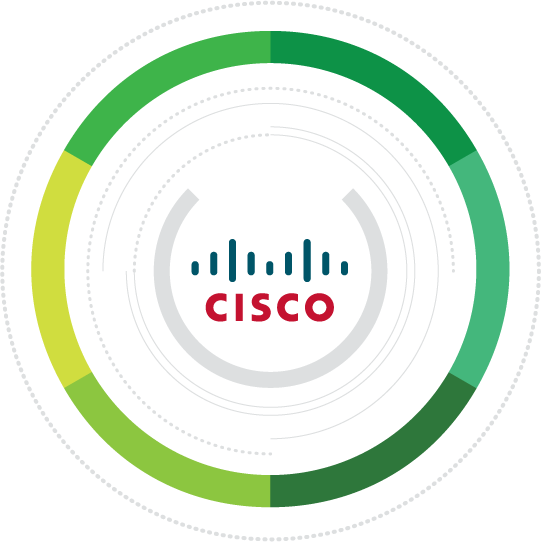 Flexible Bereitstellungsoptionen – vor Ort, Managed Services und Cloud
Partnernetzwerk – weltweites Netzwerk aus vertrauenswürdigen, hochqualifizierten Partnern
Services – softwarebasiert und entwickelt auf der Grundlage von 28 Jahren Branchenerfahrung
Einfachheit – unkomplizierte Bereitstellung, Verwaltung und Skalierung, einfacher Betrieb
Das Midmarket-Portfolio Momentaufnahme der Wettbewerbslandschaft
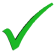 Branchenführer
Herausforderer in der Branche
Kein Anwärter auf Branchenführung
Vertrauliche Informationen für Cisco Partner
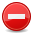 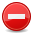 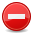 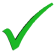 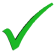 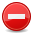 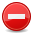 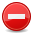 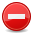 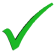 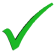 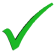 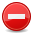 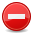 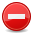 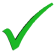 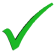 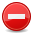 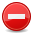 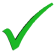 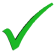 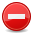 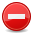 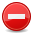 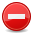 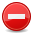 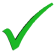 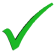 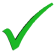 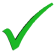 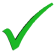 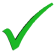 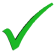 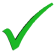